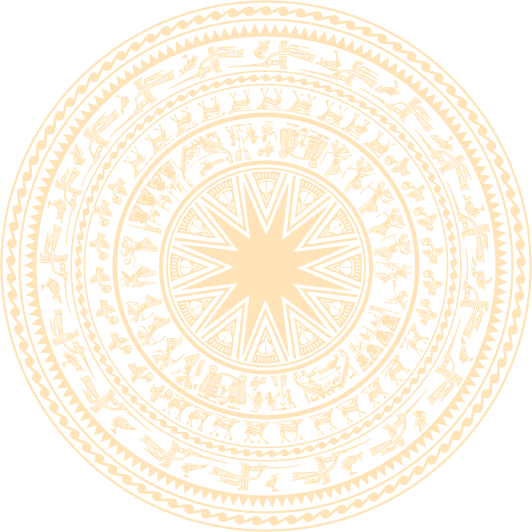 HƯỚNG DẪN DỰ THI
“Tìm hiểu dịch vụ công trực tuyến” 
trên địa bàn thành phố Hà Nội
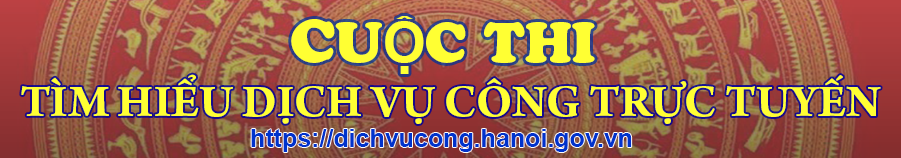 Phần 2
Phần 1
Thi tự luận
Thi trắc nghiệm
Trả lời 01 câu hỏi
(Nộp ngay sau khi thi trắc nghiệm hoặc nộp sau trước17h ngày 16/9/2019 )
40 câu hỏi
Thời gian 60 phút
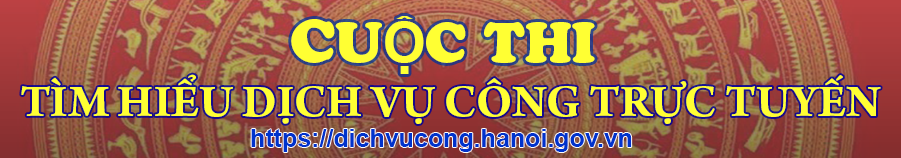 http://timhieudichvucong.hanoi.gov.vn
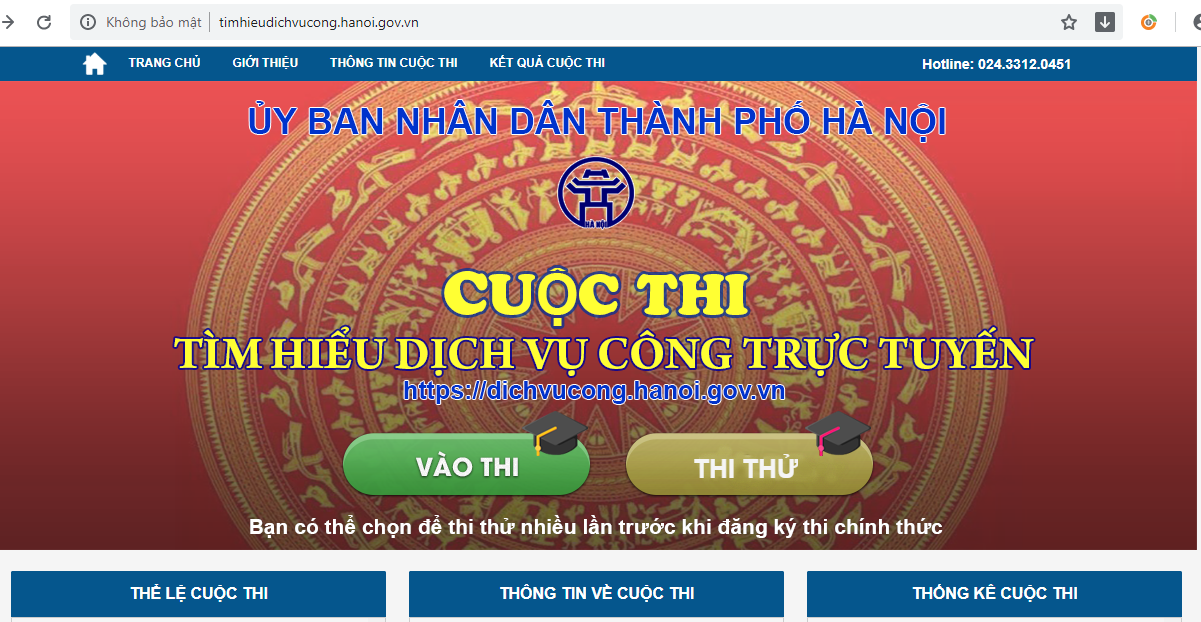 BƯỚC 1: VÀO THI
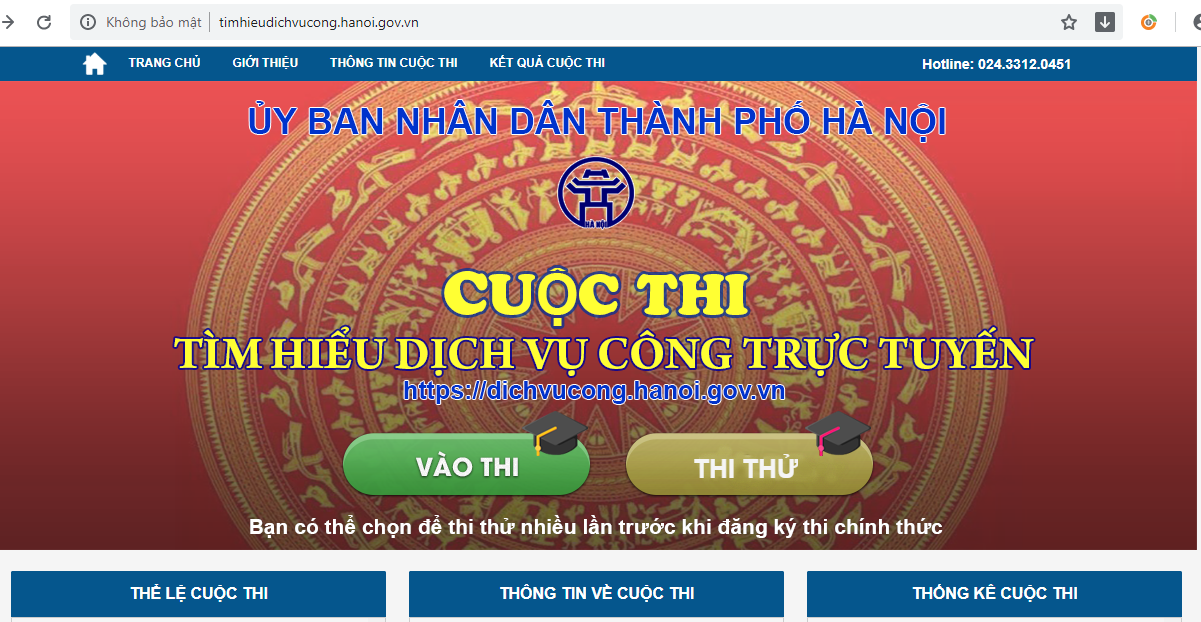 BƯỚC 2: CHỌN ĐỐI TƯỢNG DỰ THI
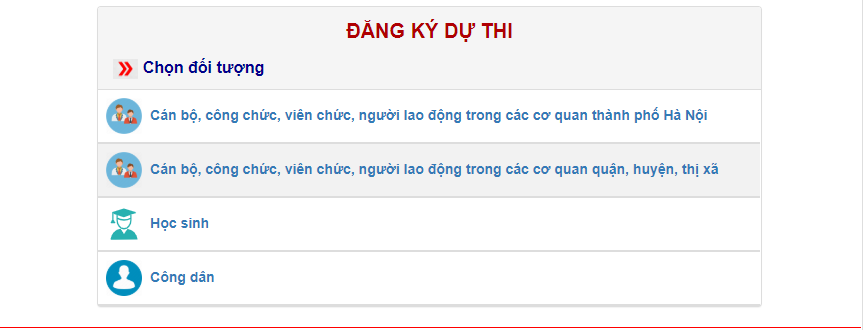 BƯỚC 3: ĐĂNG KÝ DỰ THI
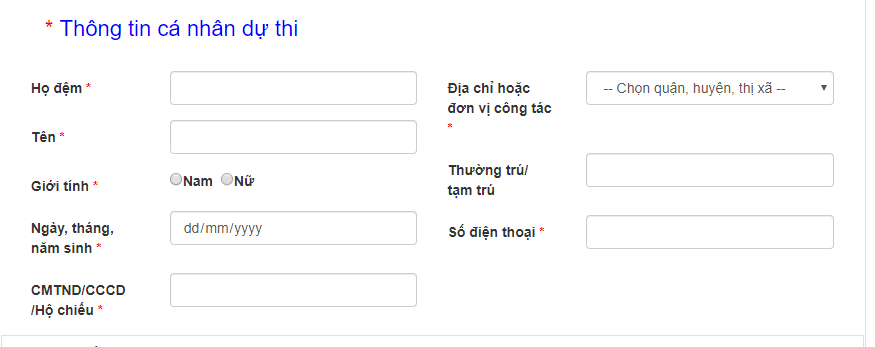 Thông tin đăng ký đối với cán bộ, công chức, viên chức, 
người lao động trong các cơ quan quận, huyện thị xã
BƯỚC 3: ĐĂNG KÝ DỰ THI
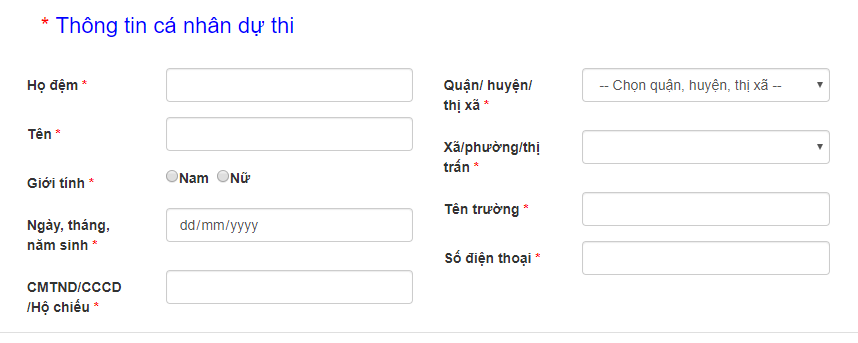 Quận Thanh Xuân
Phường Khương Đình
THCS Khương Đình
Thông tin đăng ký đối với học sinh
BƯỚC 3: ĐĂNG KÝ DỰ THI
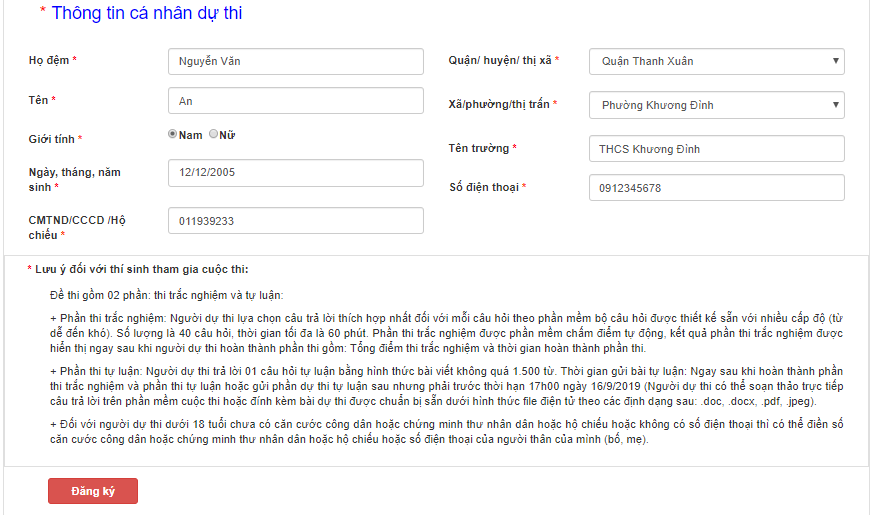 BƯỚC 3: ĐĂNG KÝ DỰ THI
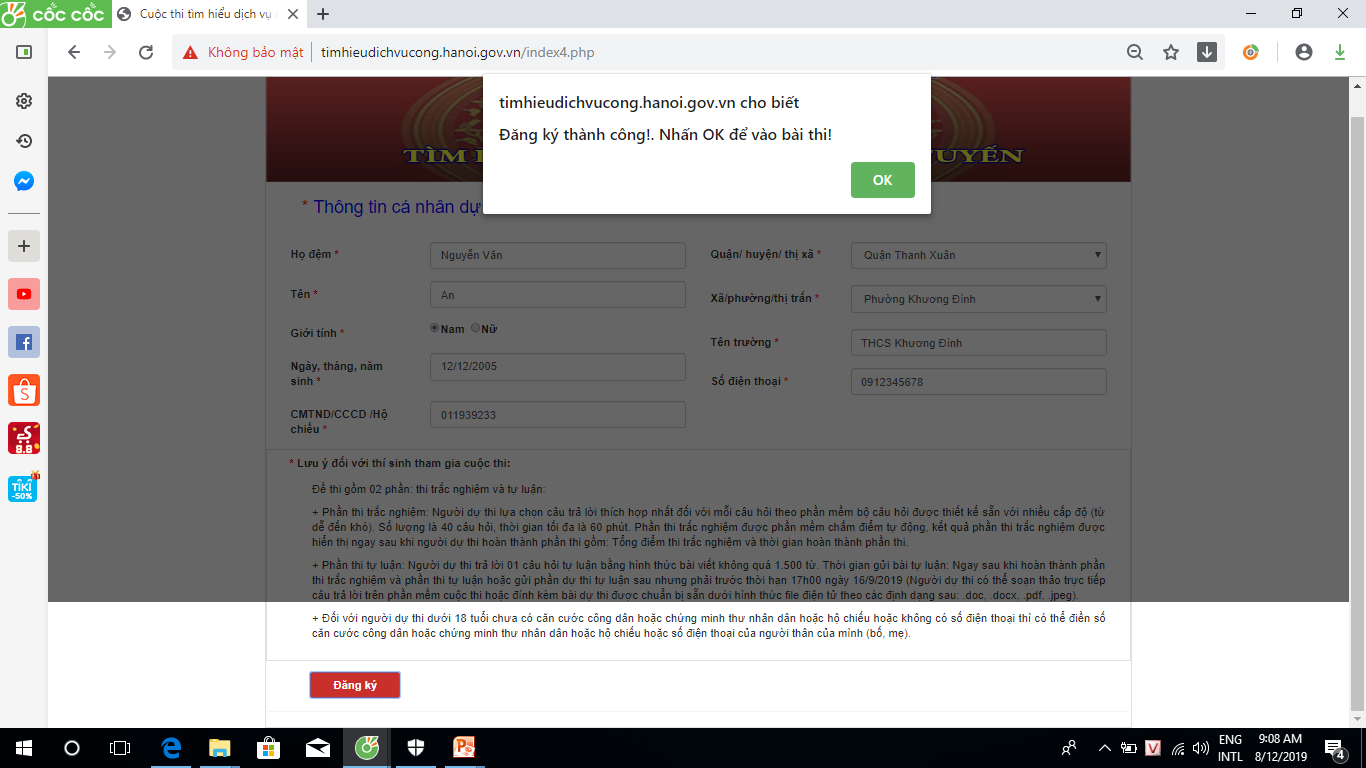 BƯỚC 4: DỰ THI PHẦN THI TRẮC NGHIỆM
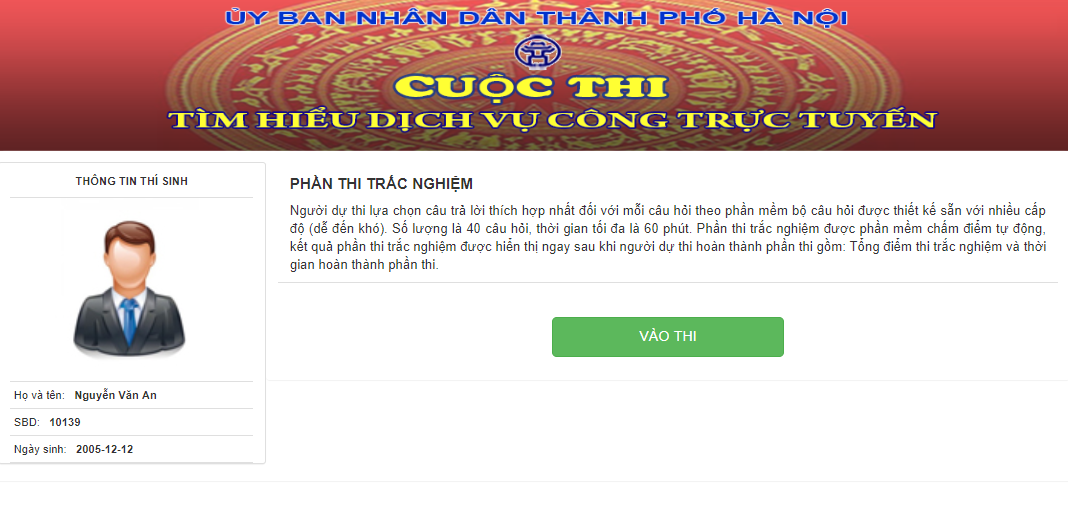 BƯỚC 4: DỰ THI PHẦN THI TRẮC NGHIỆM
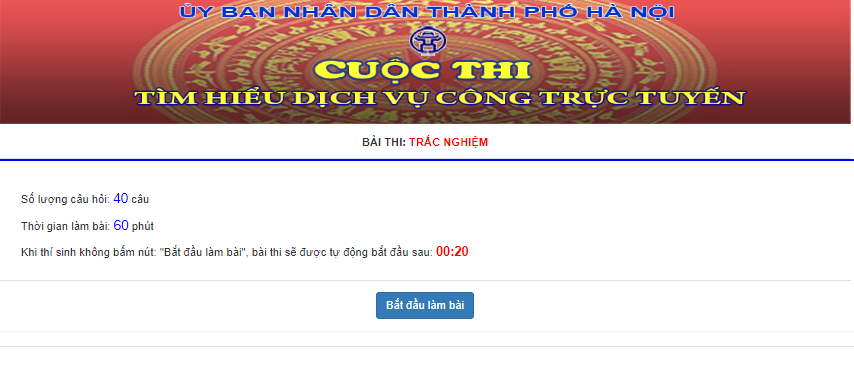 BƯỚC 4: DỰ THI PHẦN THI TRẮC NGHIỆM
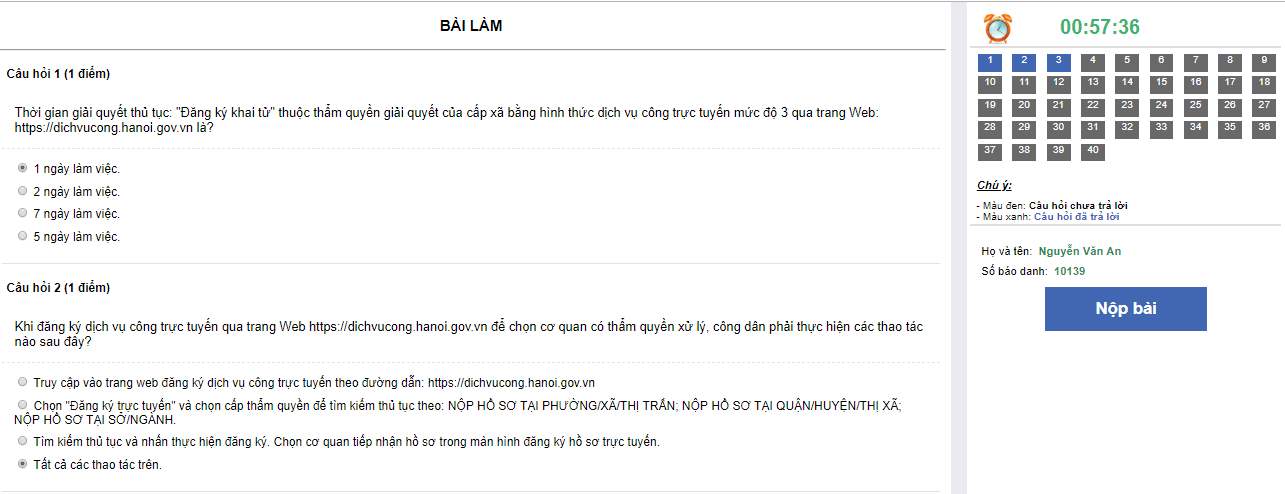 BƯỚC 4: DỰ THI PHẦN THI TRẮC NGHIỆM
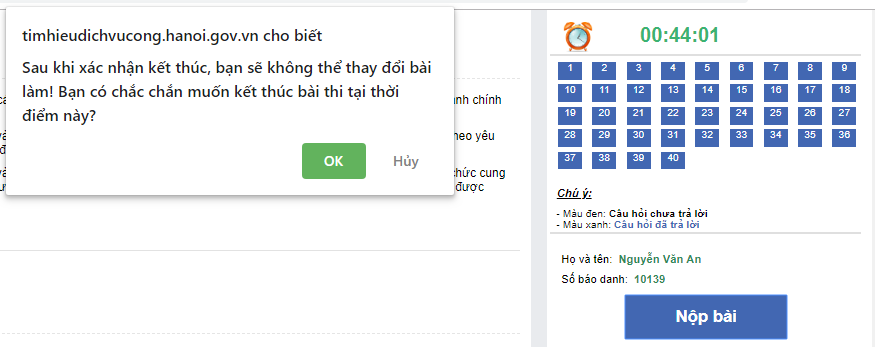 BƯỚC 4: DỰ THI PHẦN THI TRẮC NGHIỆM
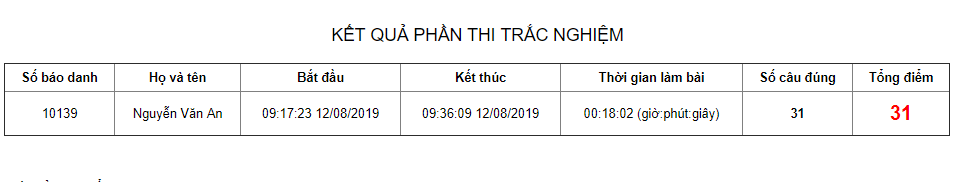 BƯỚC 4: DỰ THI PHẦN THI TRẮC NGHIỆM
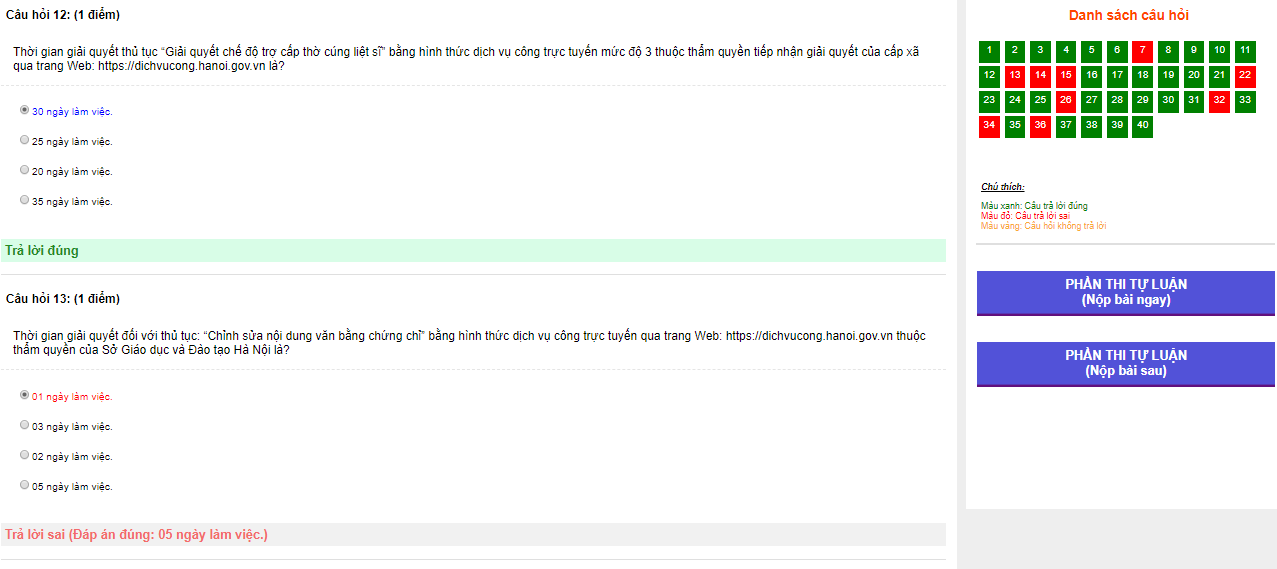 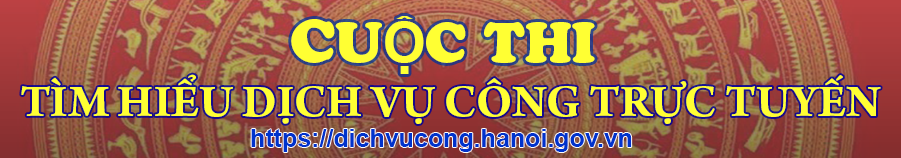 DỰ THI PHẦN TỰ LUẬN
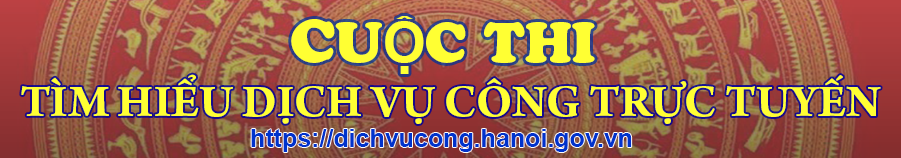 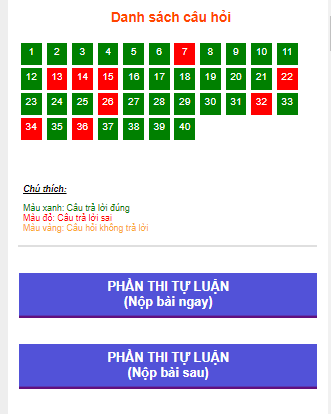 DỰ THI PHẦN TỰ LUẬN NGAY
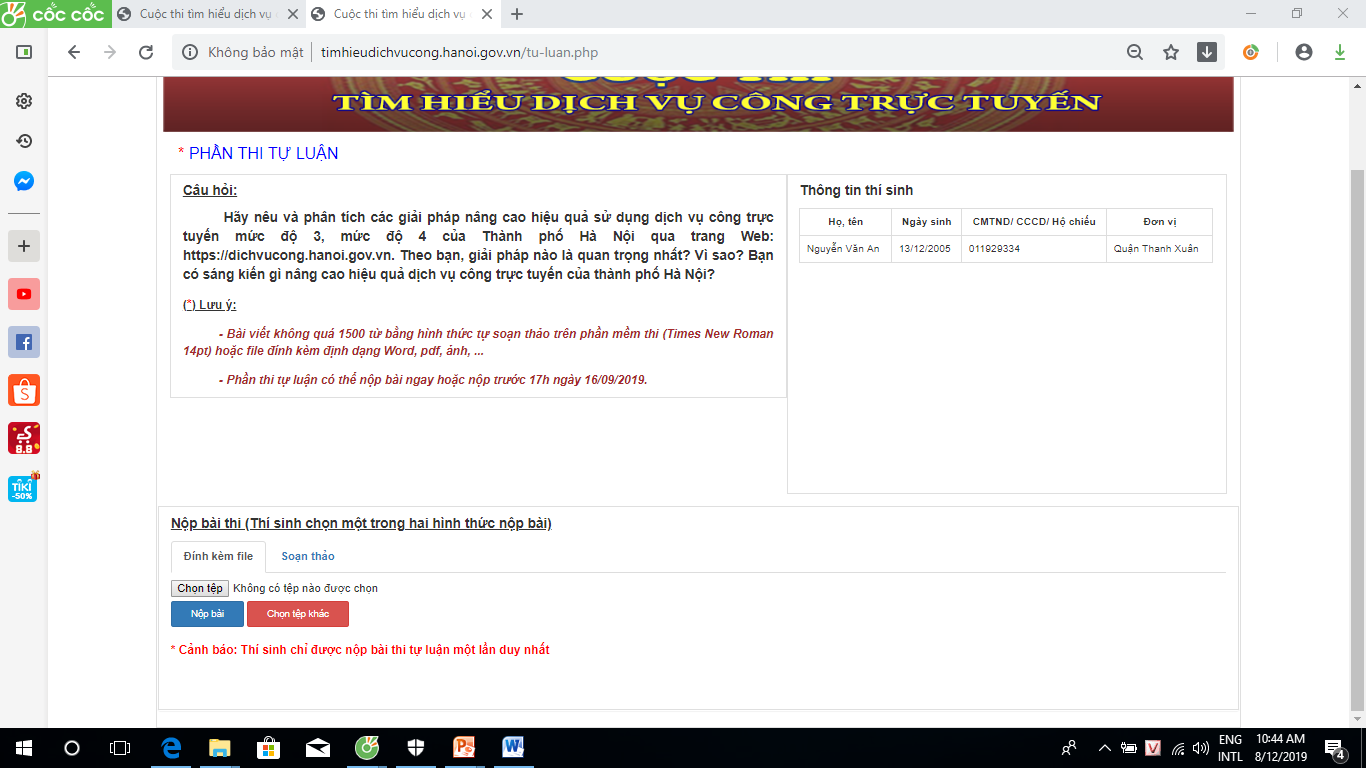 DỰ THI PHẦN TỰ LUẬN NGAY
Cách 1: Đính kèm file
Chọn tệp/chọn file điện tử trả lời/Open
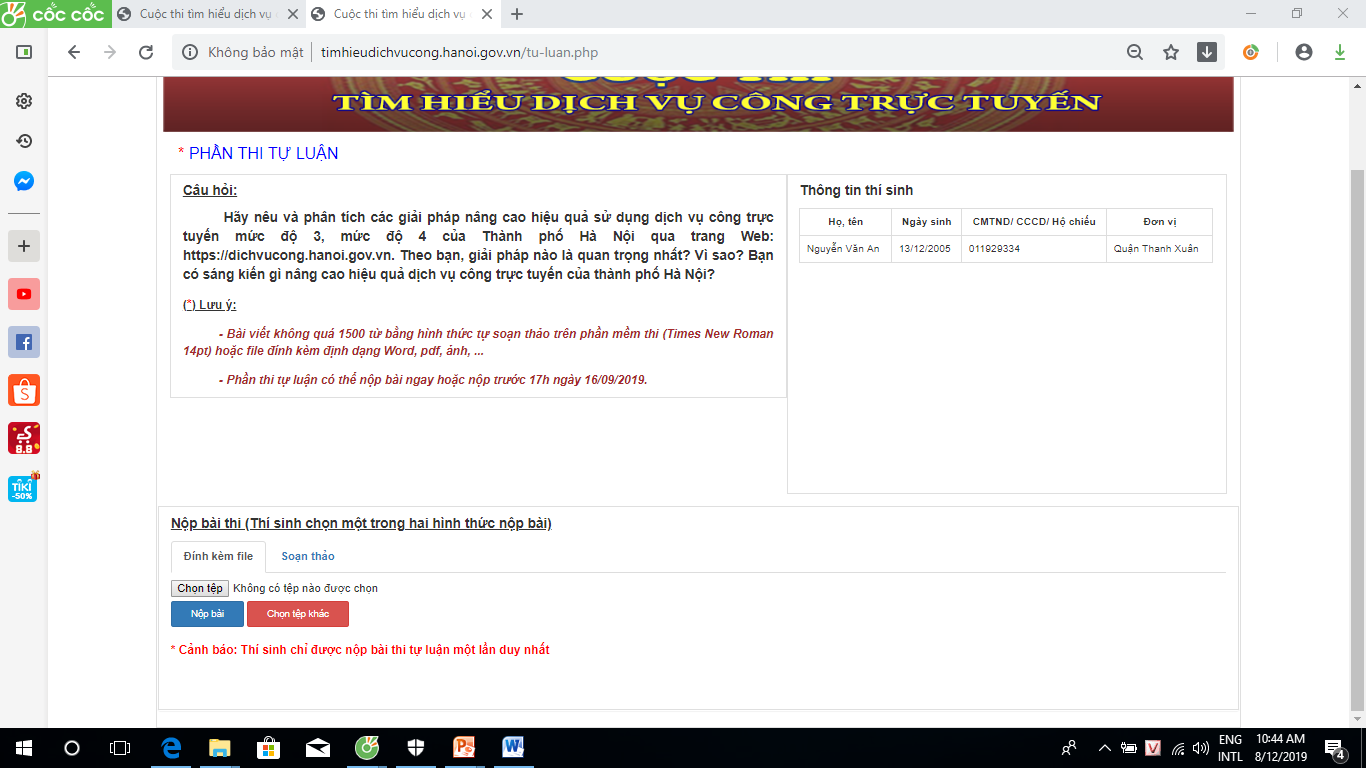 DỰ THI PHẦN TỰ LUẬN NGAY
Cách 2: Soạn thảo trả lời câu hỏi
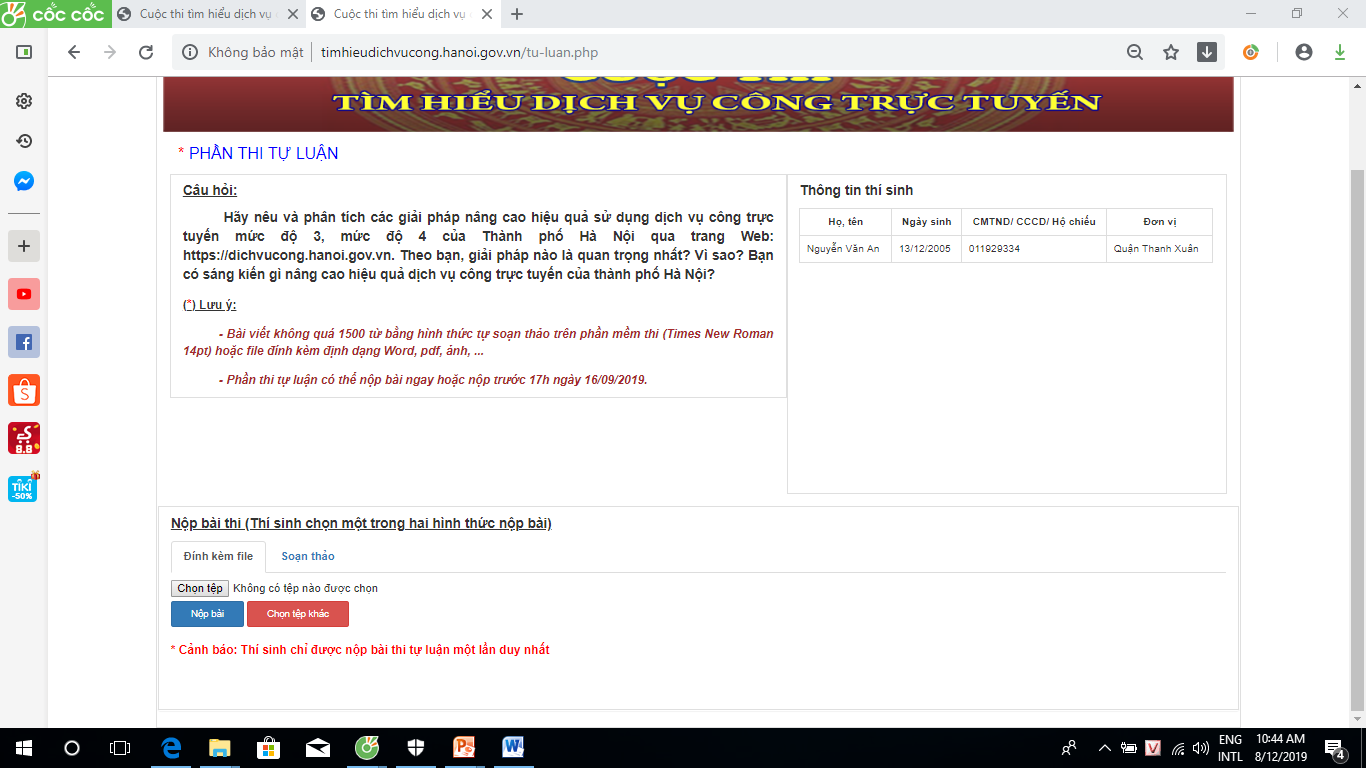 DỰ THI PHẦN TỰ LUẬN NGAY
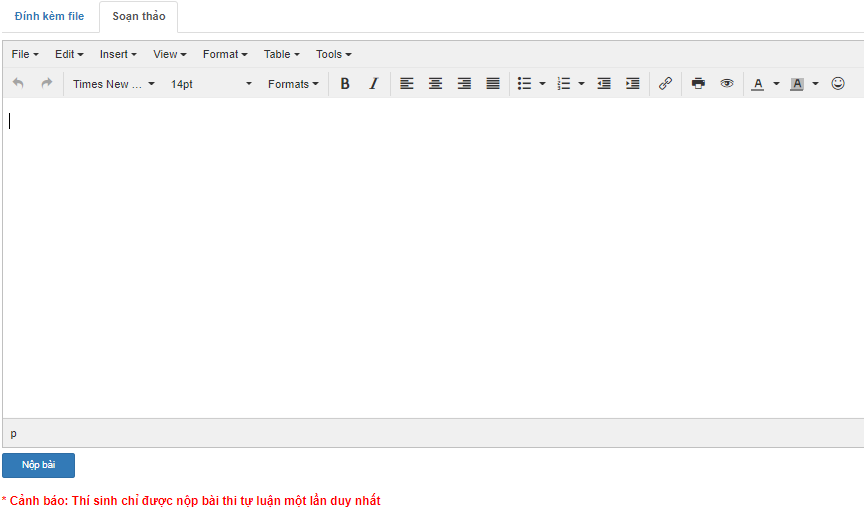 PHẦN SOẠN THẢO BÀI THI
DỰ THI PHẦN TỰ LUẬN SAU
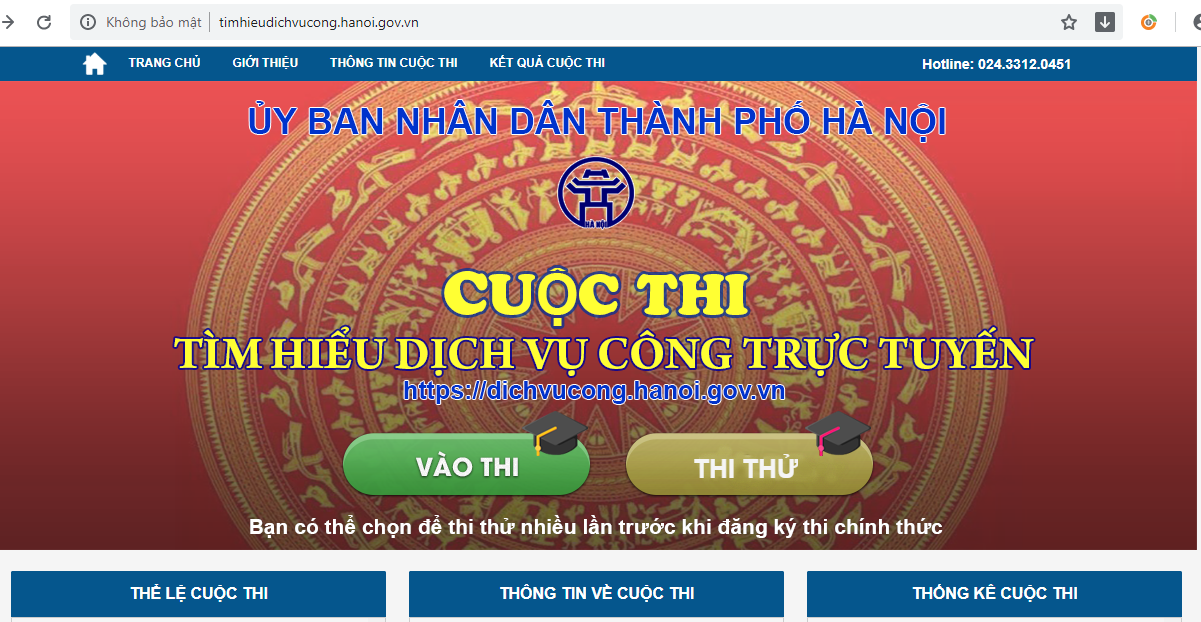 DỰ THI PHẦN TỰ LUẬN SAU
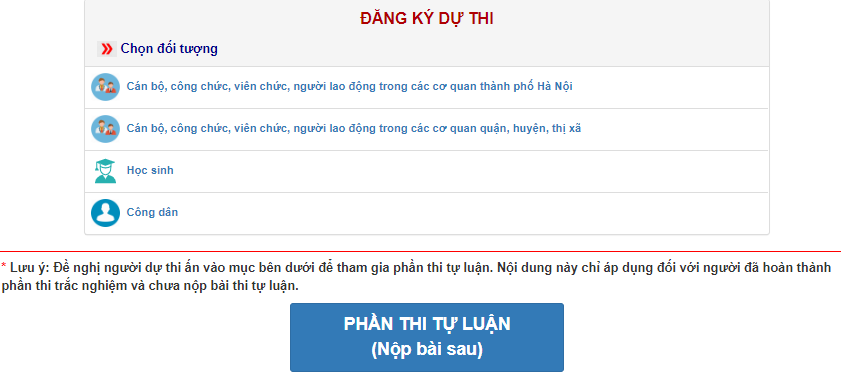 DỰ THI PHẦN TỰ LUẬN SAU
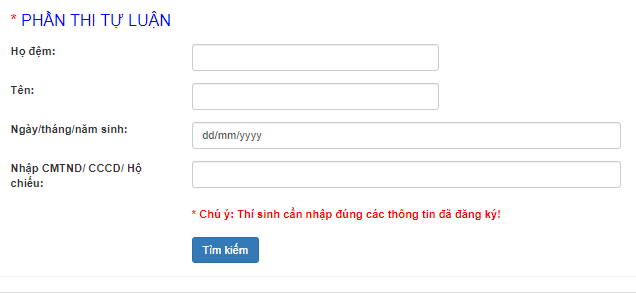 DỰ THI PHẦN TỰ LUẬN SAU
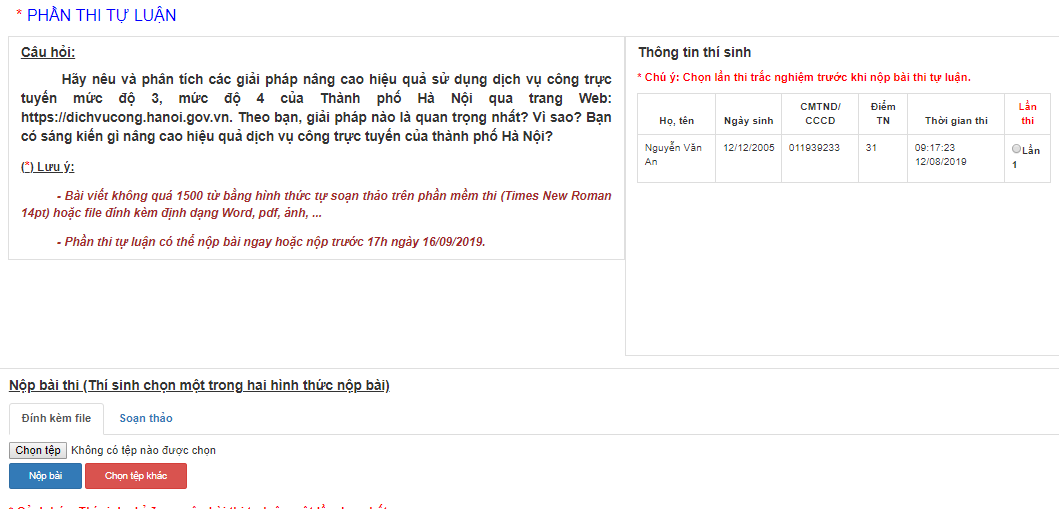 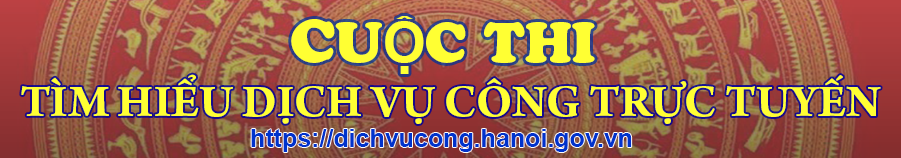 http://timhieudichvucong.hanoi.gov.vn
Phần 2
Phần 1
Thi Tự luận
Thi trắc nghiệm
Trả lời 01 câu hỏi
Nộp ngay sau khi thi trắc nghiệm hoặc nộp sau
40 câu hỏi
Thời gian 60 phút
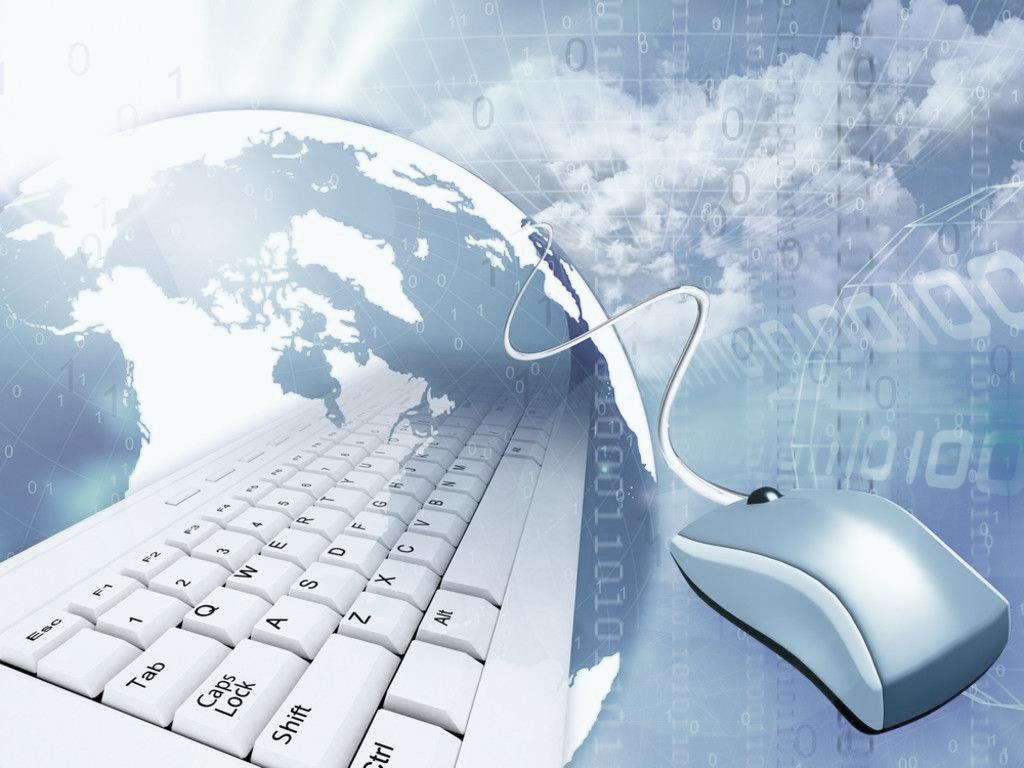 ỦY BAN NHÂN DÂN QUẬN THANH XUÂN
TRƯỜNG TRUNG HỌC CƠ SỞ KHƯƠNG ĐÌNH
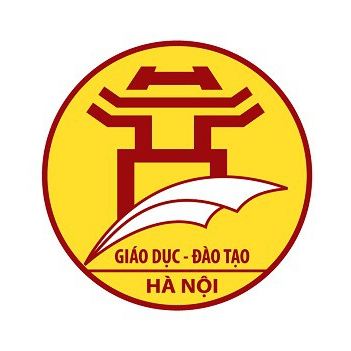 PHÁT ĐỘNG HƯỞNG ỨNG, THAM GIA CUỘC THI ONLINE
TÌM HIỂU DỊCH VỤ CÔNG TRỰC TUYẾN NĂM 2019
Thanh Xuân, ngày 15 tháng 8 năm 2019